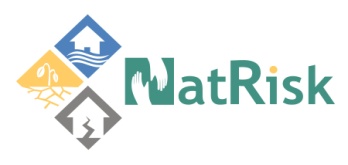 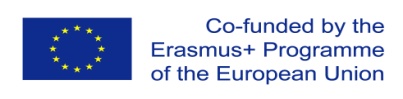 Development of master curricula for natural disasters risk management in Western Balkan countries
WP6.3 Promotional activity for student enrolment 
WP6.4 Promotional activity for trainings
Milan Gocić
Vladan Nikolić
University of Niš
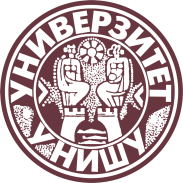 Third Project Management Committee meeting/ 8th March 2018
Project number:  573806-EPP-1-2016-1-RS-EPPKA2-CBHE-JP
 
"This project has been funded with support from the European Commission. This publication reflects the views only of the author, and the Commission cannot be held responsible for any use which may be made of the information contained therein"
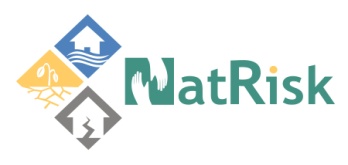 Development of master curricula for natural disasters risk management in Western Balkan countries
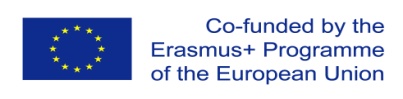 Printing material
2
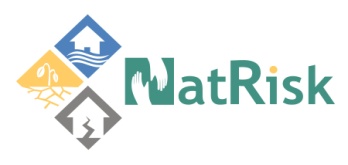 Development of master curricula for natural disasters risk management in Western Balkan countries
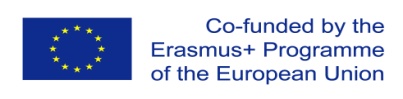 Certificate
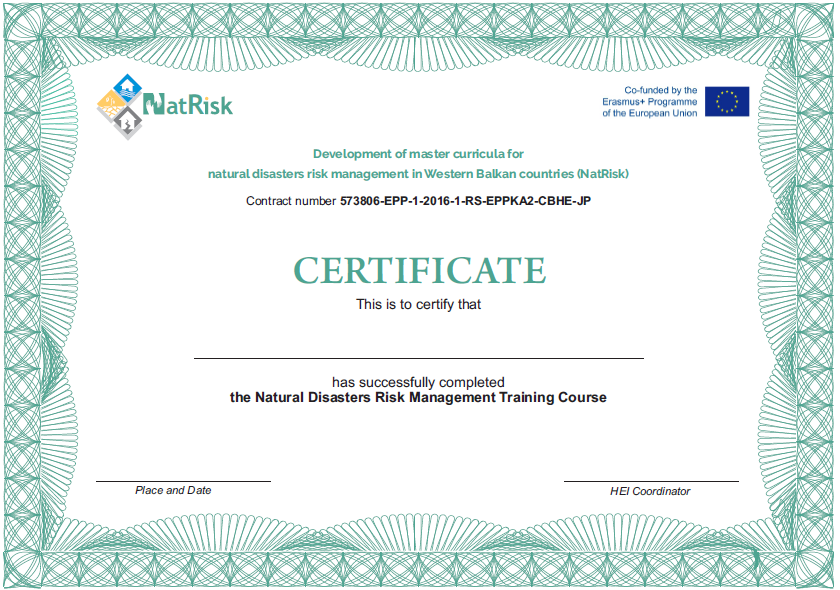 3
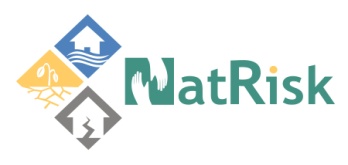 Development of master curricula for natural disasters risk management in Western Balkan countries
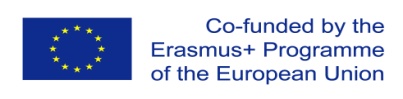 Leaflet with project results
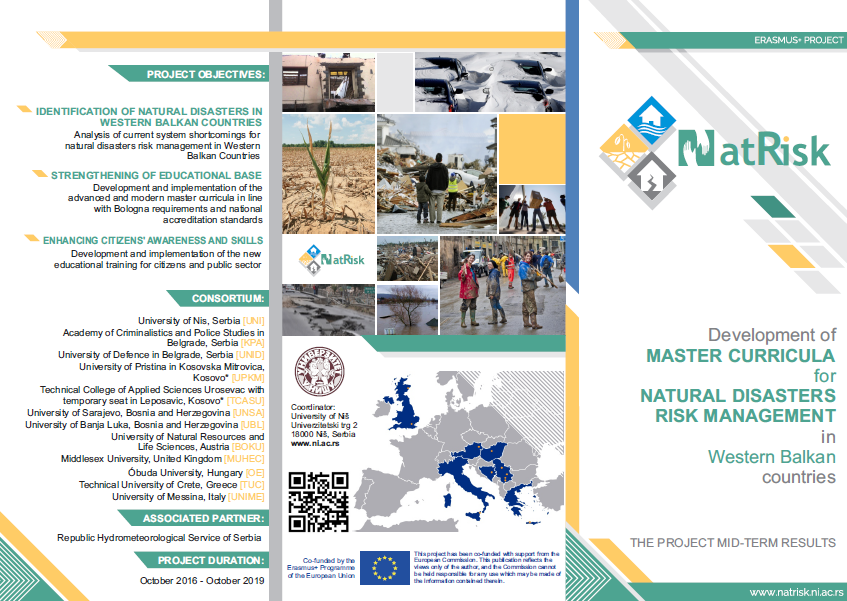 4
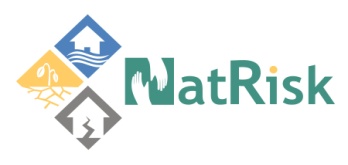 Development of master curricula for natural disasters risk management in Western Balkan countries
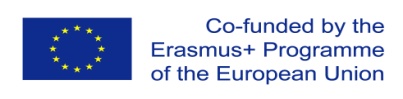 Leaflet with project results
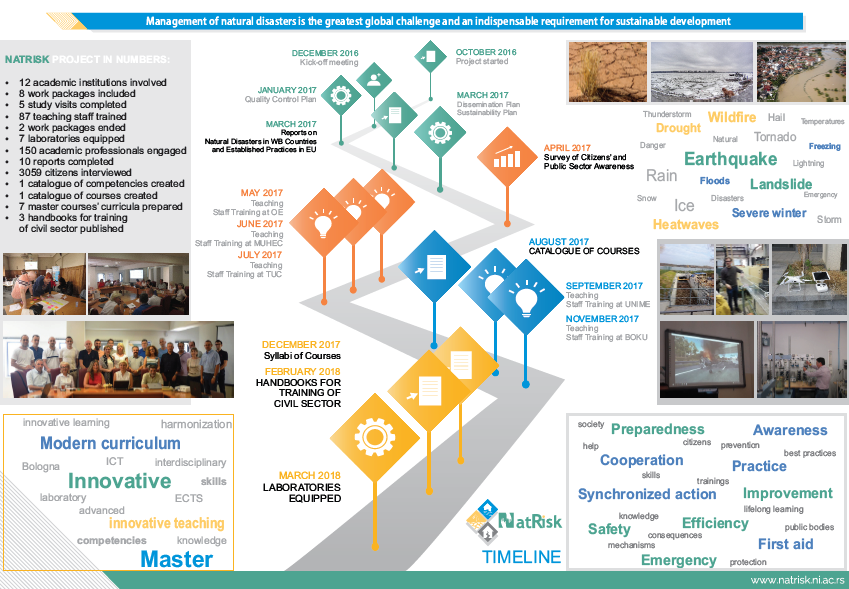 5
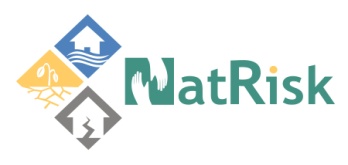 Development of master curricula for natural disasters risk management in Western Balkan countries
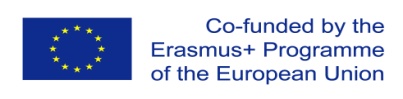 Leaflet for training
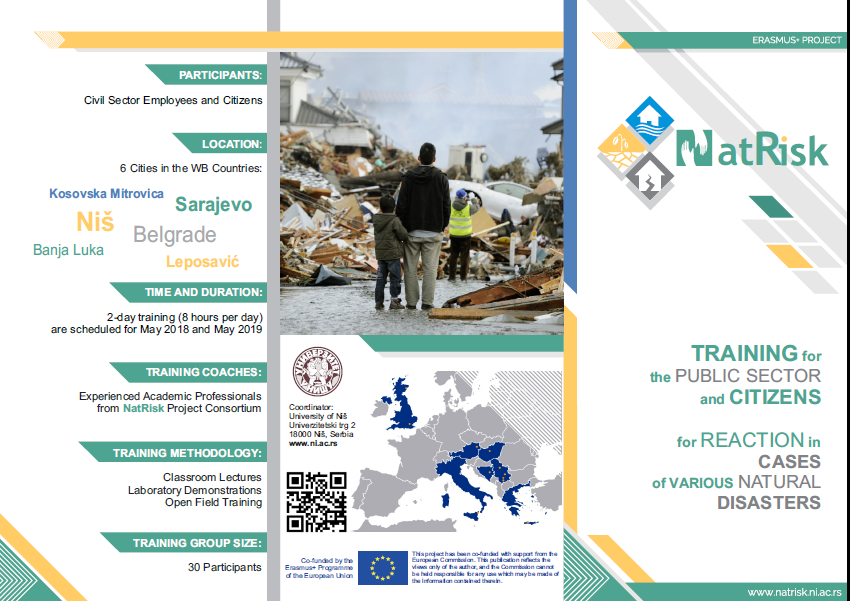 6
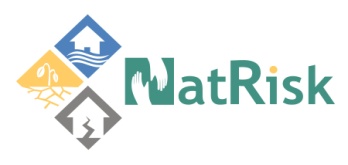 Development of master curricula for natural disasters risk management in Western Balkan countries
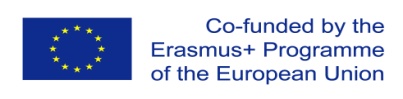 Leaflet for training
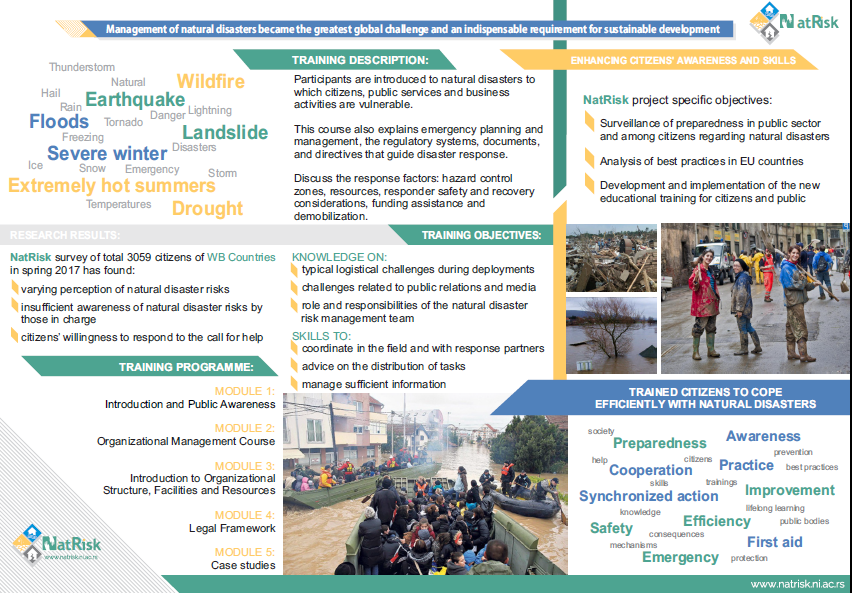 7
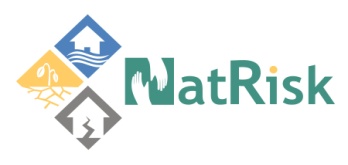 Development of master curricula for natural disasters risk management in Western Balkan countries
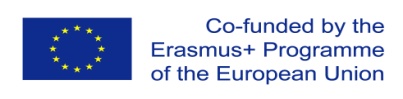 Leaflet for training
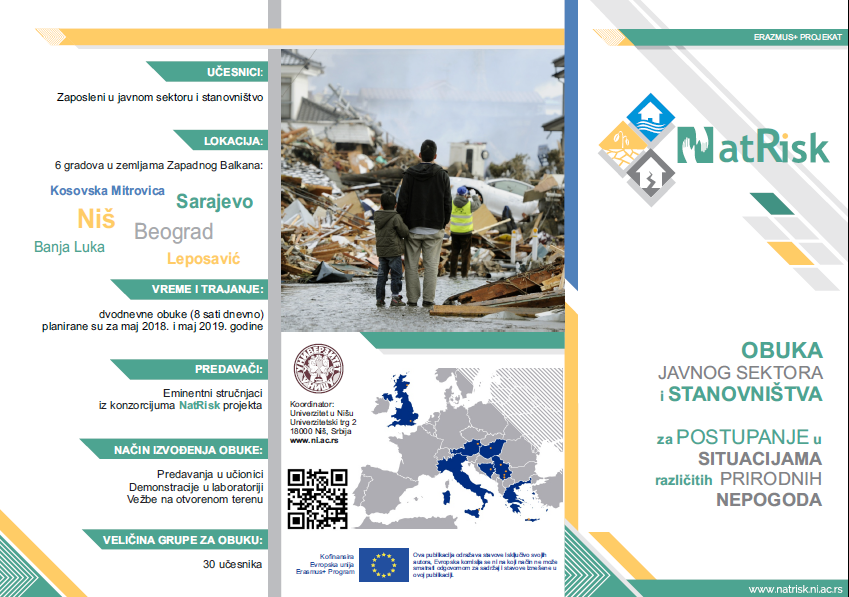 8
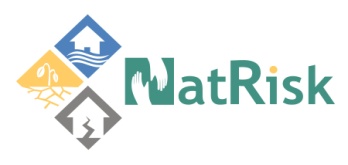 Development of master curricula for natural disasters risk management in Western Balkan countries
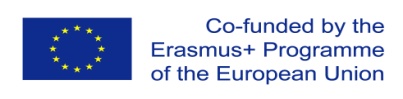 Leaflet for training
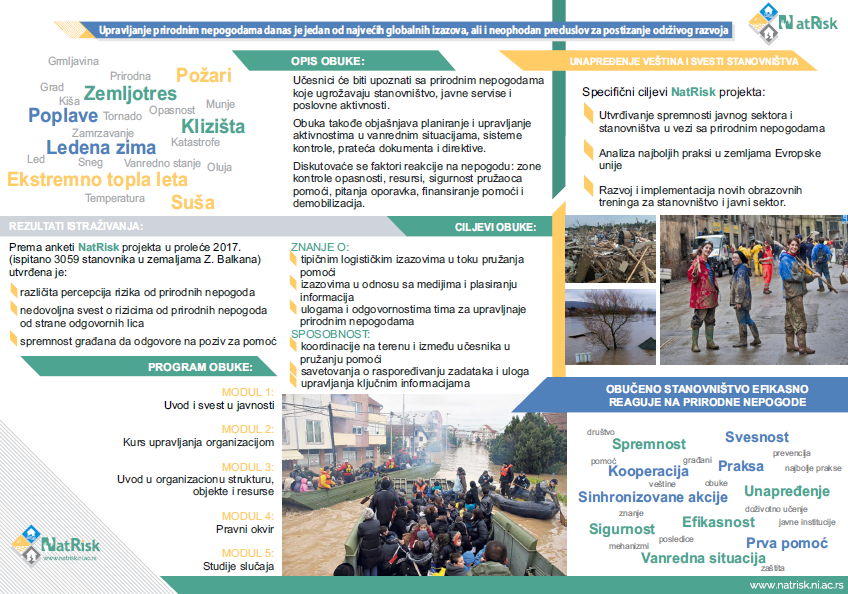 9
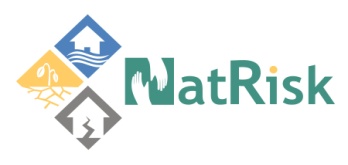 Development of master curricula for natural disasters risk management in Western Balkan countries
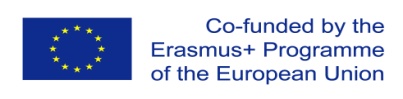 To do list
Plan for LLL courses for professionals in the field of NDRM – COMPLETED

To consider the possibility of delivering multi-day courses to NDRM professionals in order to increase their impact and effectiveness

Organize round-tables or meetings with relevant stakeholders (red cross, fire brigades, police, emergency agencies, representatives of municipalities)
10
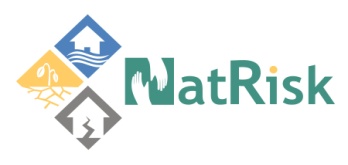 Development of master curricula for natural disasters risk management in Western Balkan countries
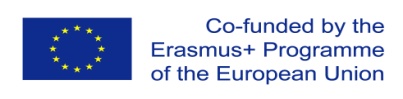 To do list
Each WB HEI should print 70 pieces of training’s material 

2 examples per WB HEI in Serbian/Bosnian should be delivered to UNI

Each WB HEI should prepare subcontracts for printing in line with planned budget
11
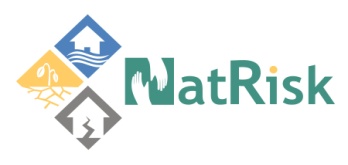 Development of master curricula for natural disasters risk management in Western Balkan countries
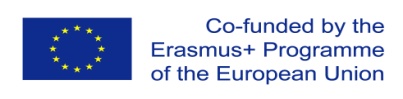 To do list
UNI with WB HEIs will prepare promotinal materials - COMPLETED

UNI will print leaflets with project results and for training promotion and certificates - COMPLETED

Each WB HEI will receive 60 pieces of folders and pencils for training’s participants - COMPLETED

Each WB HEI should select trainers - COMPLETED
12
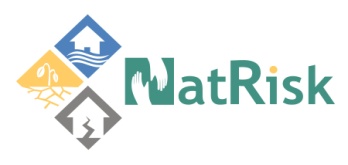 Development of master curricula for natural disasters risk management in Western Balkan countries
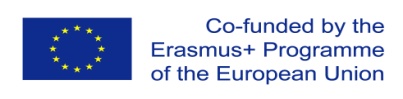 Leaflet for master curricula
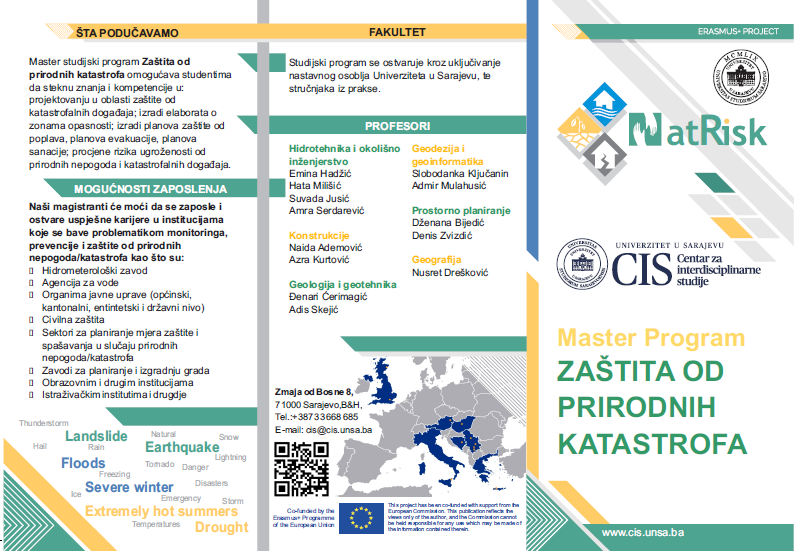 13
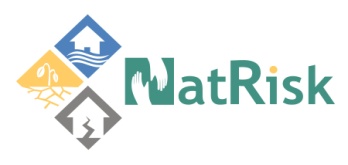 Development of master curricula for natural disasters risk management in Western Balkan countries
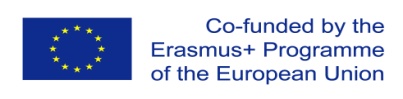 Leaflet for master curricula
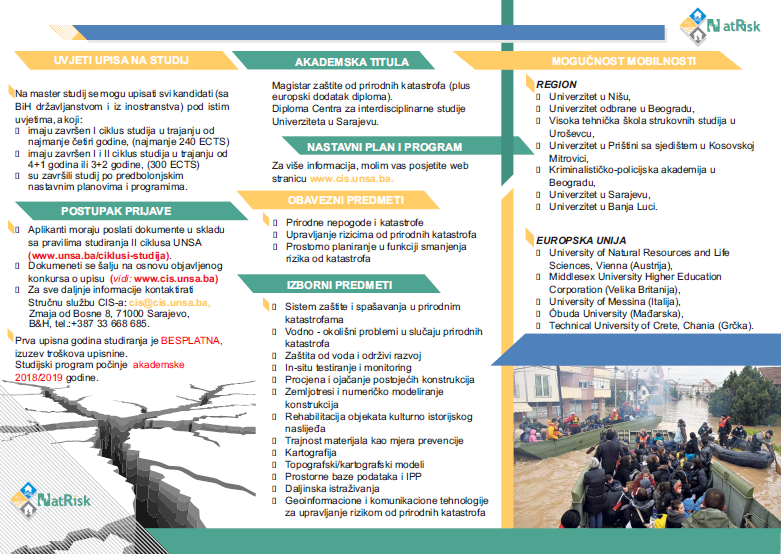 14
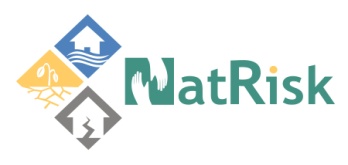 Development of master curricula for natural disasters risk management in Western Balkan countries
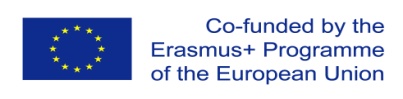 To do list
Each WB HEI should print leaflet for promotion master curricula (5000x) and brochure (20 pages, 500x) in line with the planned budget. 

Organize info days or meetings with future students in secondary schools and promote master curricula using media (printed, on-line, TV or radio)
15
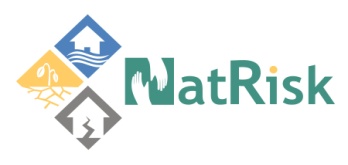 Development of master curricula for natural disasters risk management in Western Balkan countries
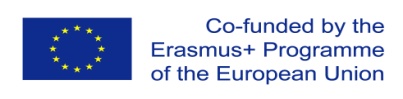 Sub-Contrating - Supporting documents


Invoices, subcontracts and bank statements Certified copy
16